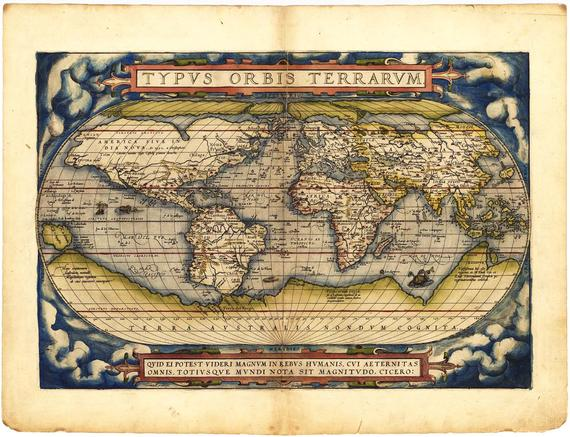 Les cartes du monde de l'Antiquité au XVIII


Emma legeard
Apolline GY
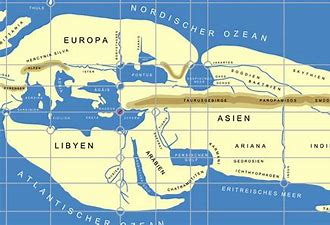 Carte de l'antiquité :
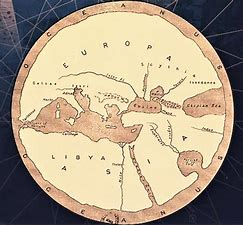 *carte d'Anximandre
*carte d'Eratosthène
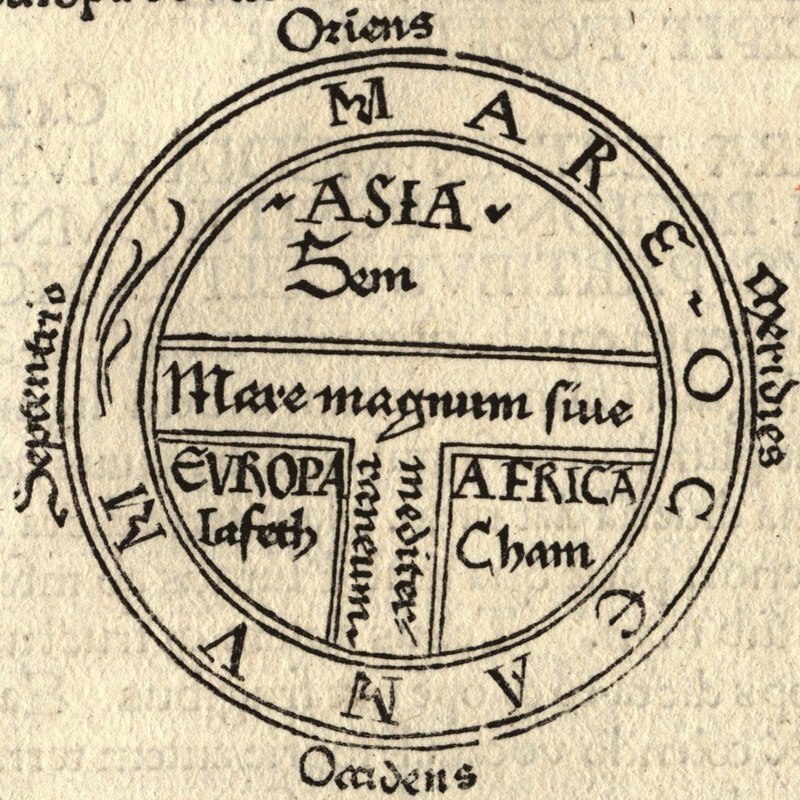 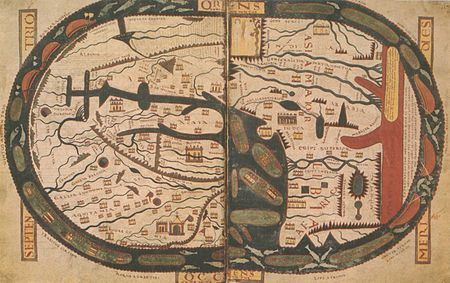 Moyen- Age : Les cartes en T
Carte T-O des Étymologies d'Isidore de Séville.
Carte Mundi de Beatus
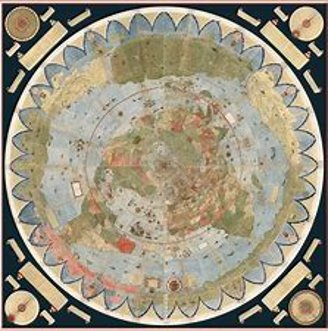 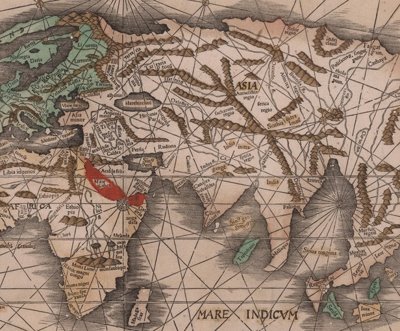 Rennaissance :
Carte d'Urbano Monte
Carte Martin Waldseemüller
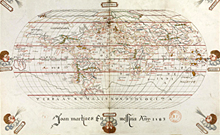 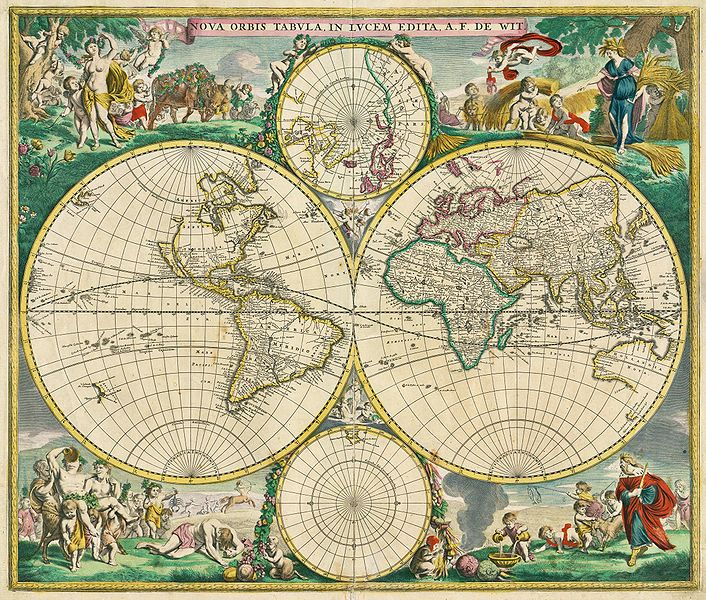 Époque moderne/ contemporaine
Carte de Frederik de Wit
Carte de Messine